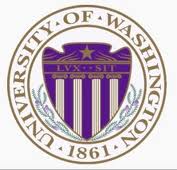 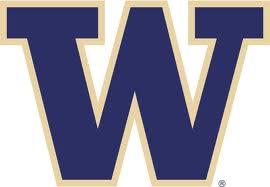 Enzyme Design on the OSG
Florian Richter
Baker Group, Dept. of Biochemistry
University of Washington, Seattle
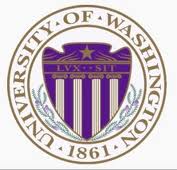 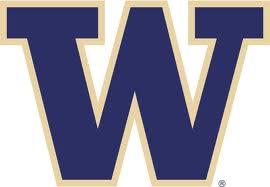 Overview
Introduction to Proteins
Protein Structure
Computational modeling of proteins
Introduction to Enzymes

Redesigning an enzyme for live-cell imaging on OSG

Some general thoughts on Protein modeling on OSG
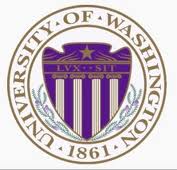 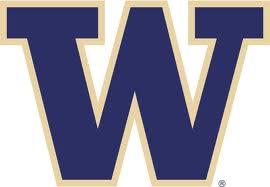 Overview
Introduction to Proteins
Protein Structure
Computational modeling of proteins
Introduction to Enzymes

Redesigning an enzyme for live-cell imaging on OSG

Some general thoughts on Protein modeling on OSG
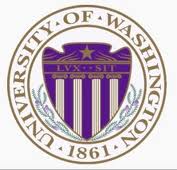 1a. Introduction to Protein Structure
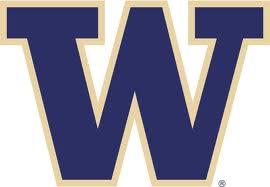 Proteins are linear chains of amino acids

20 amino acids in nature

Amino acid sequence determines a proteins 3D-structure and funtion

Distinction between the protein backbone and the side-chains
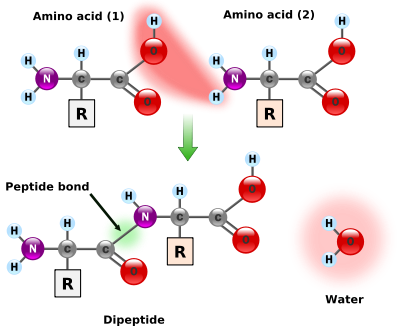 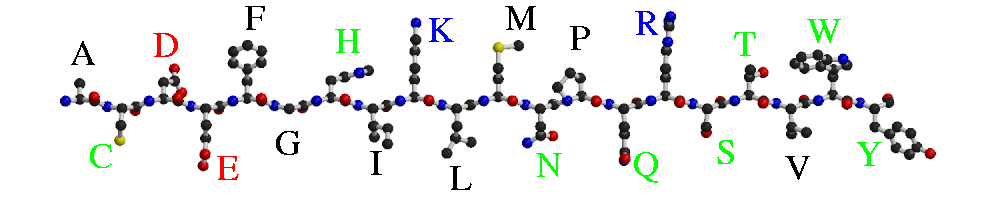 [Speaker Notes: Talk about different properties of amino acids in R groups
Charged
polar
Hydrophobic

Point out backbone vs sidechains, backbone is the same for every amino acid, side chain is what’s different]
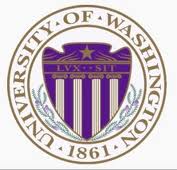 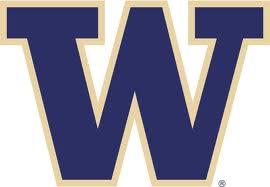 1a. Introduction to Protein Structure
Proteins spontaneously fold into three-dimensional structure

Interactions between amino acids (e.g. electrostatic, hydrogen bonds) determine structure

Backbone can fold into three types of 2° structure
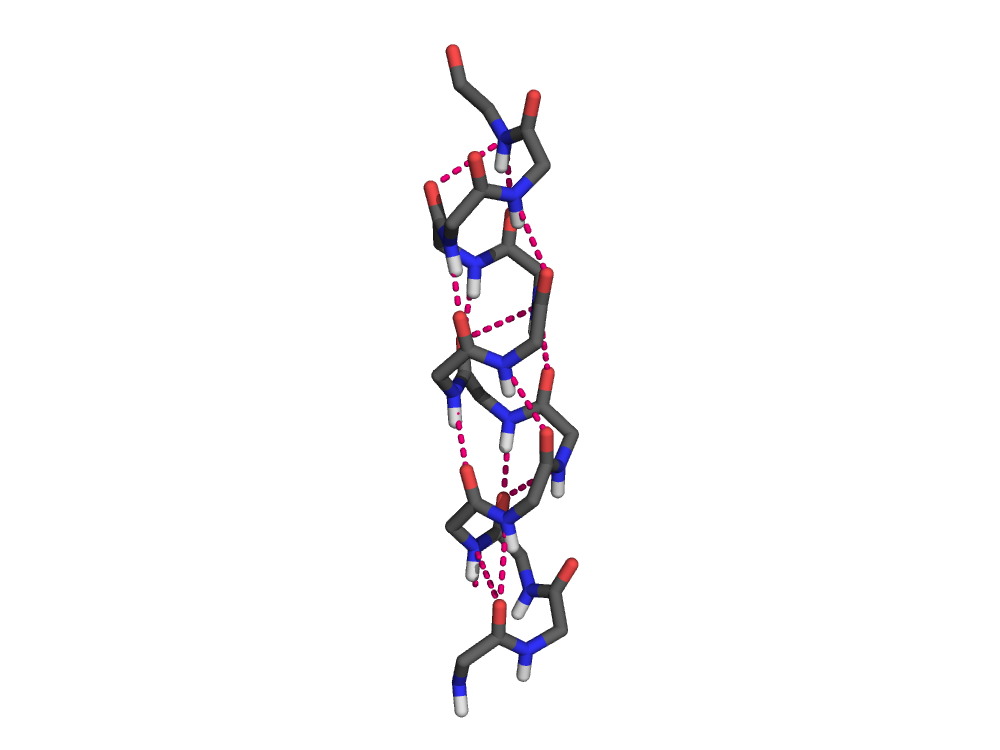 α Helix
β Strands/Sheet
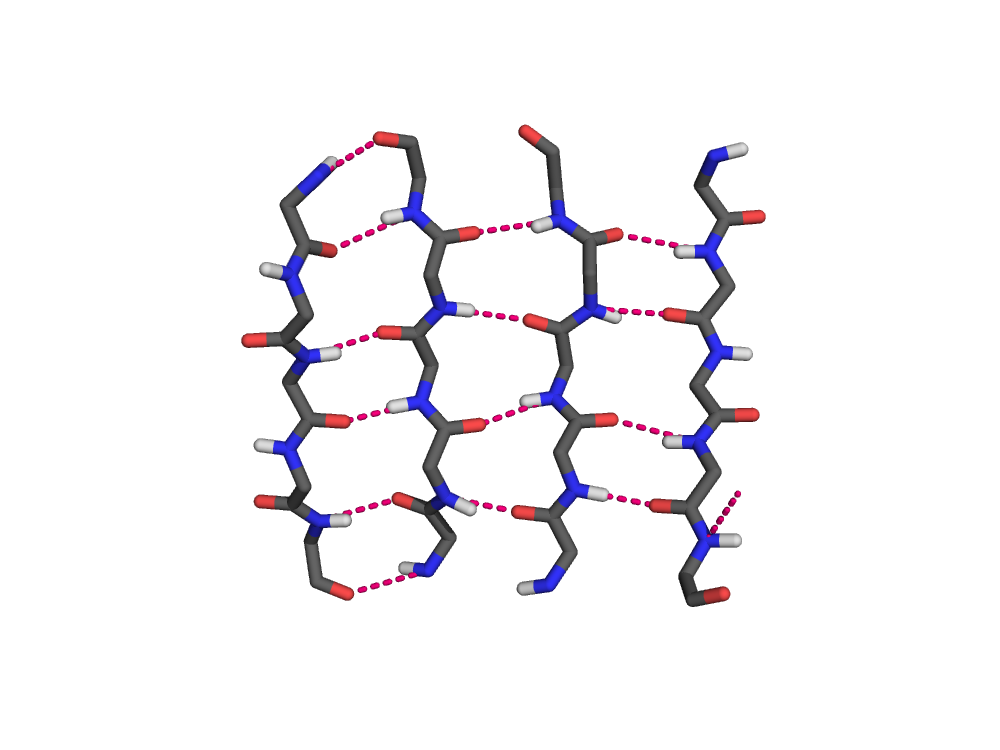 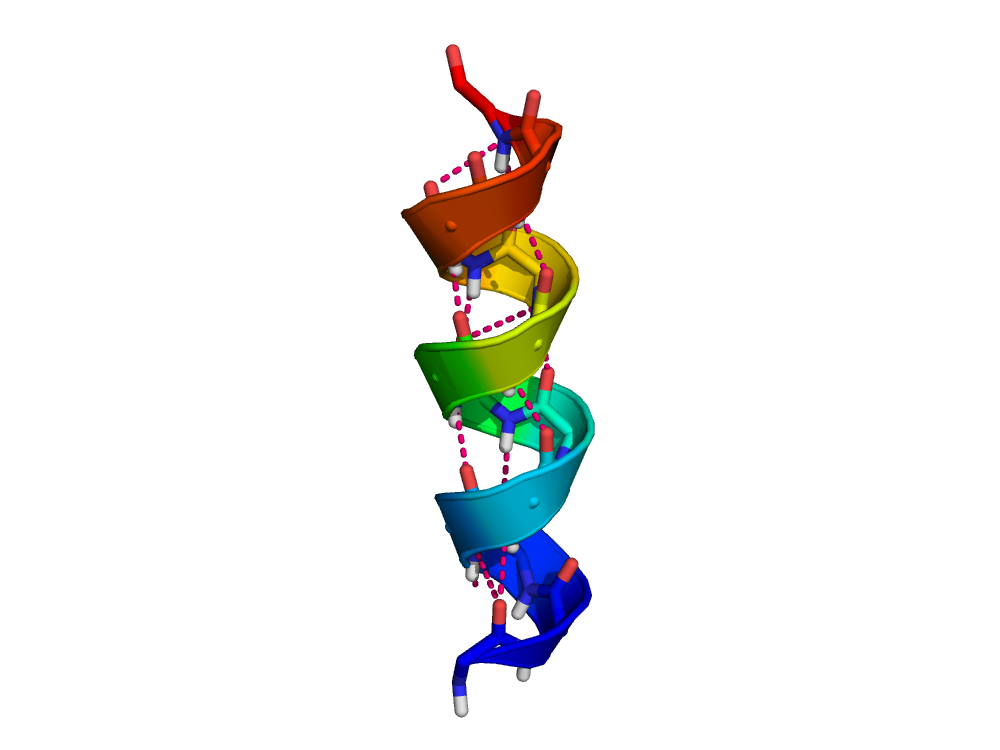 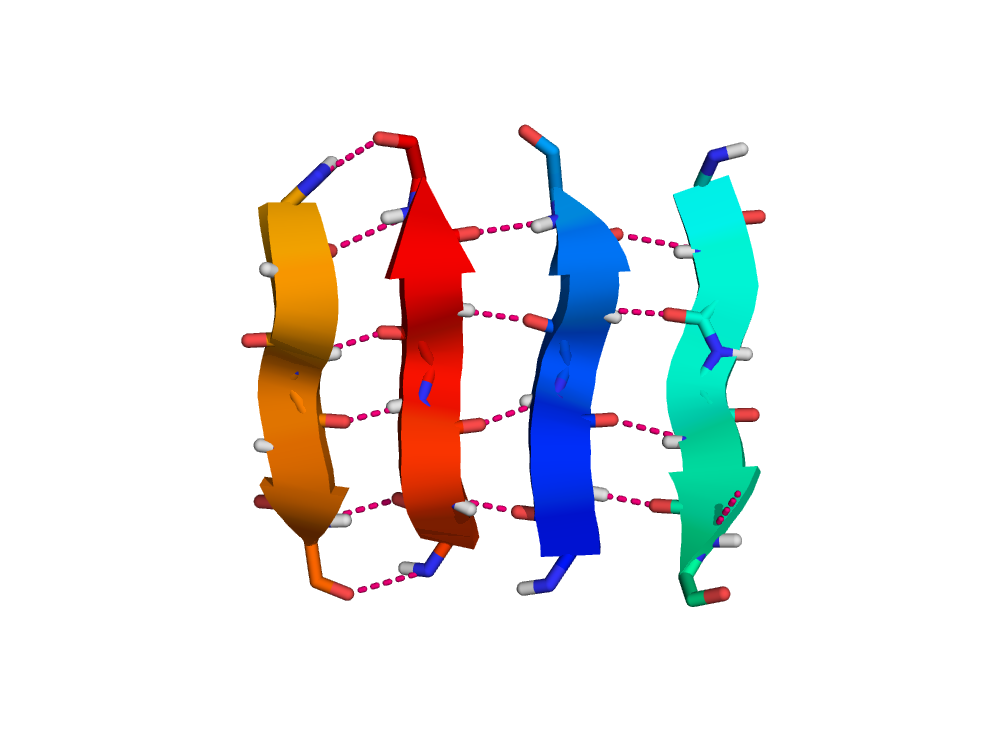 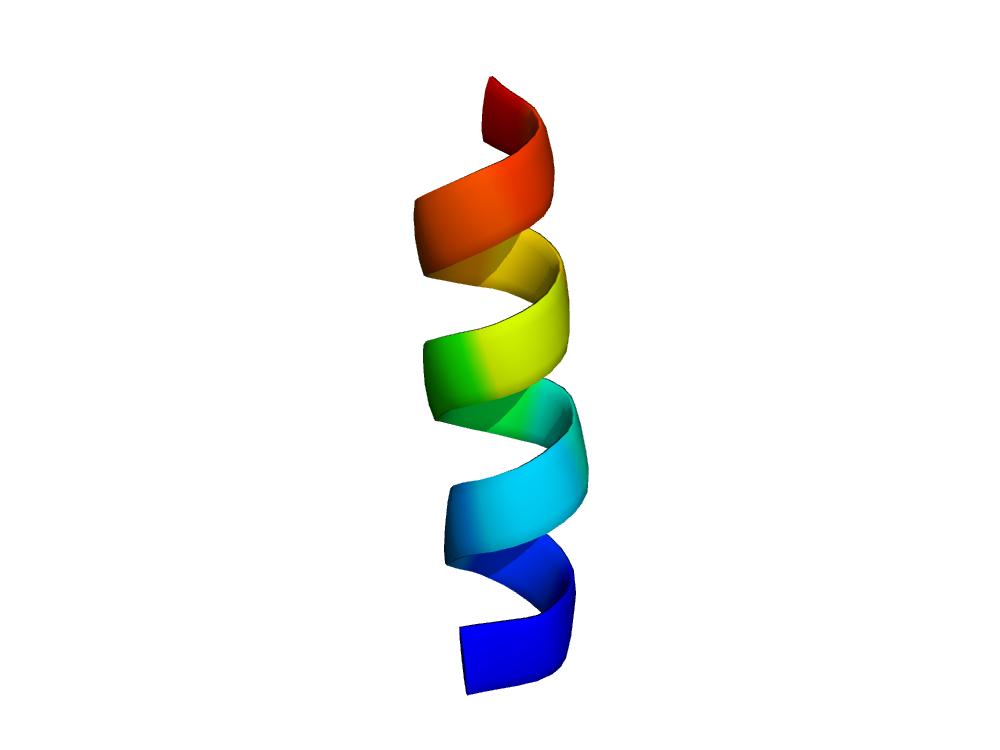 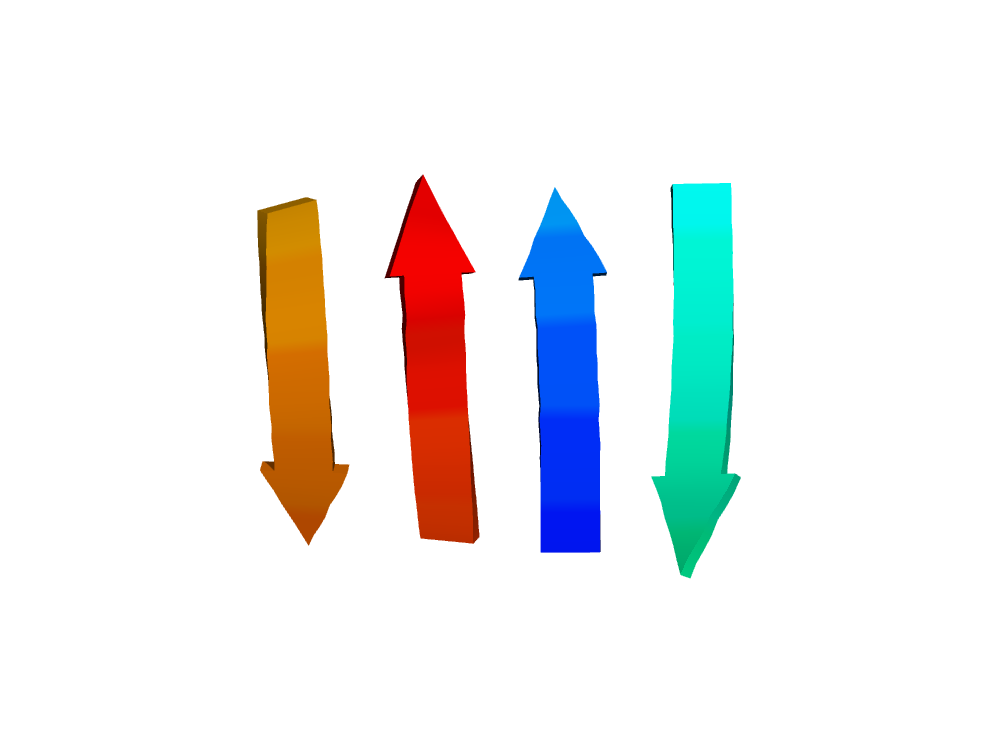 [Speaker Notes: Mention hydrogen bonds between backbone NH and oxygens]
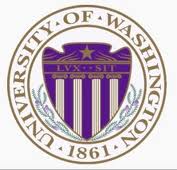 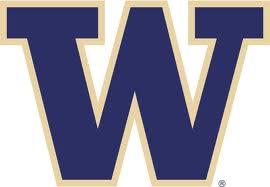 1a. Introduction to Protein Structure
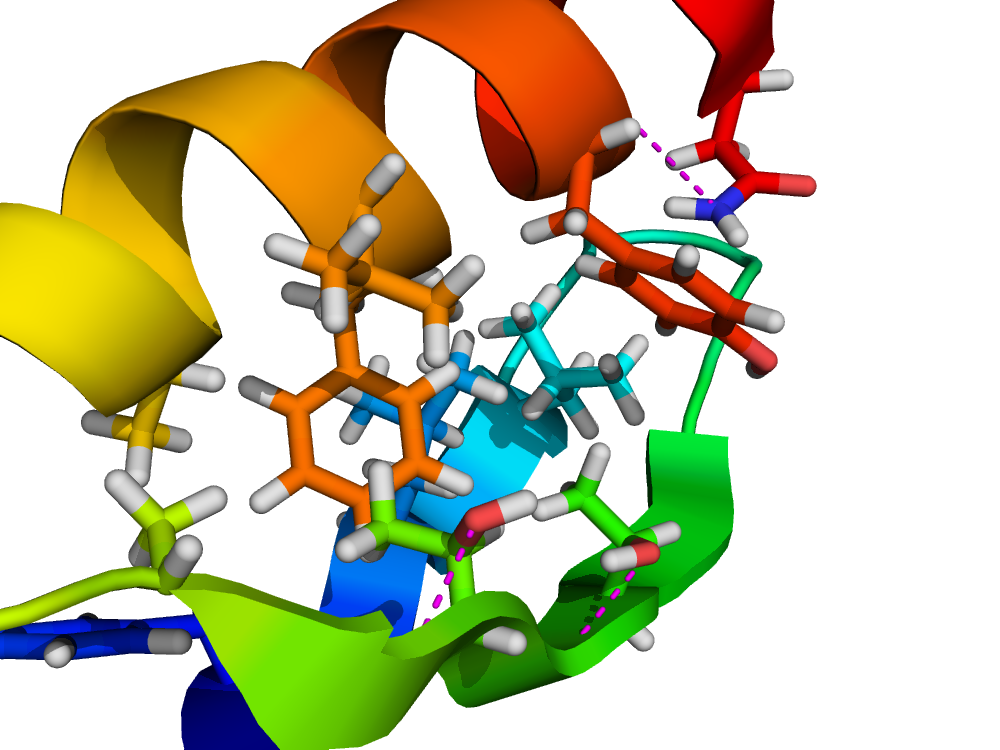 2° structure elements fold up to form 3° structure, guided by side-chain interactions (“packing”)

Global structure of protein determines function

about 70000 protein structures have been elucidated so far, deposited in “Protein Data Bank” (PDB), www.rcsb.org
An example of sidechain packing
Some exemplary protein structures
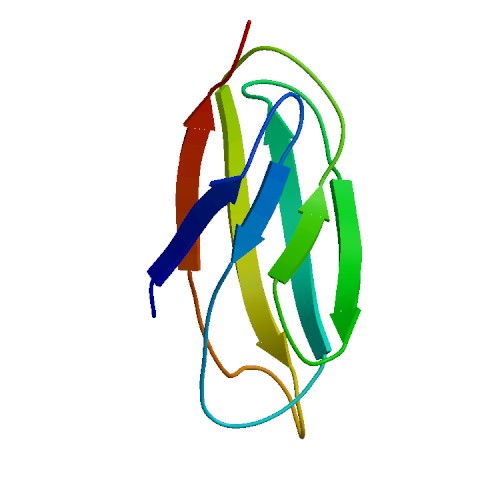 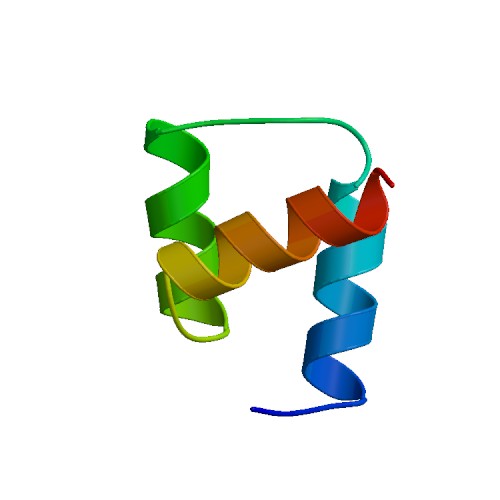 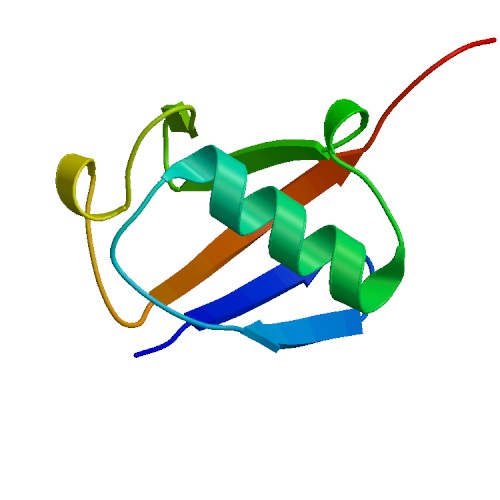 [Speaker Notes: Describe packing observed in with phenylalanine
Mention that sidechains are omitted in three images

Elucidation is tedious process]
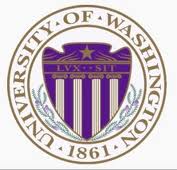 1b. Computational modeling of proteins
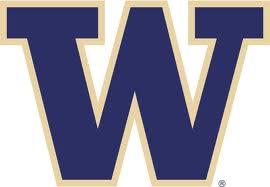 Why do we want to model proteins?
Structure prediction from amino acid sequence
Design of proteins with new functions
Protein modeling algorithm needs:1) An energy function to score a certain proposed conformation
2) sampling method to generate conformations

Goal is to find a conformation with as low energy / score as possible
[Speaker Notes: Mention that any modeling algorithm needs score function / sampling method]
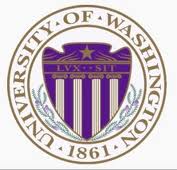 1b. Computational modeling of proteins1) Energy function makeup
Hydrogen Bond Potentials
Atom-Atom Force Fields
Torsional Potentials
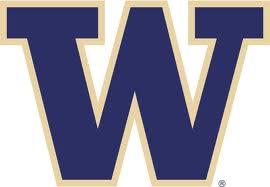 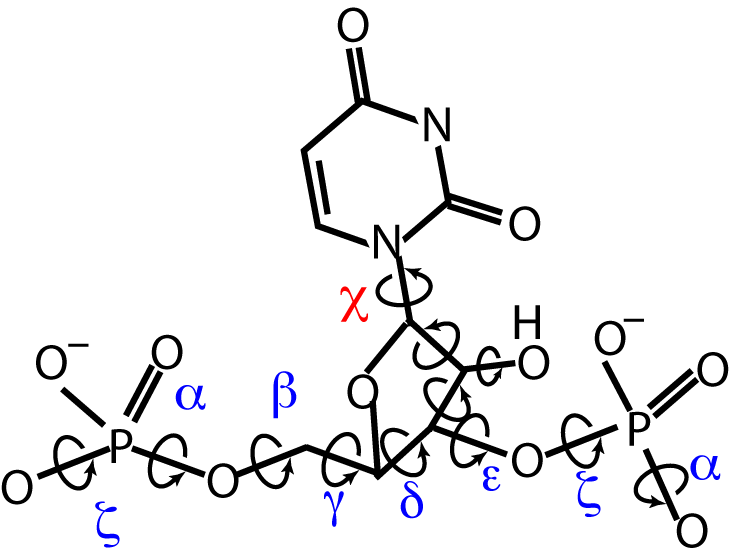 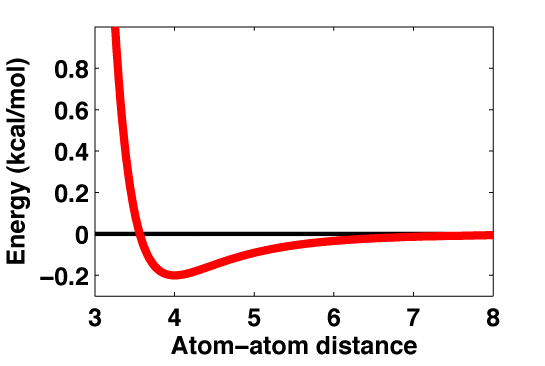 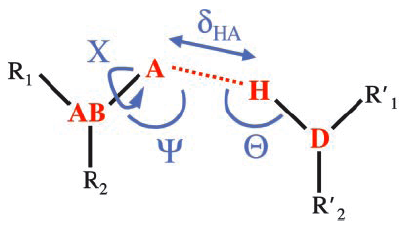 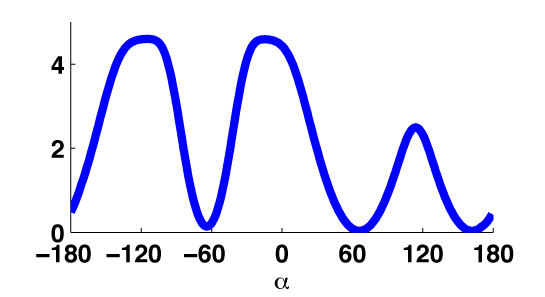 Proteins are usually modeled using a classical physics representation(“ball and stick model”)
Energy function contains several “terms”
D
Solvation Potential
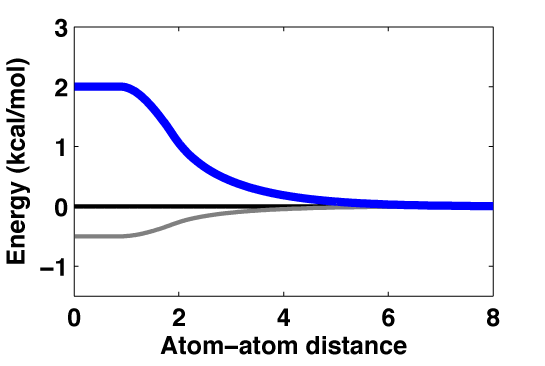 The cost of desolvation
Polar atoms
Non-polar atoms
The hydrophobic effect
[Speaker Notes: Describe each term a bit
The total score is the sum over the terms]
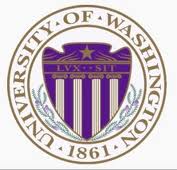 1b. Computational modeling of proteins2) an exemplary backbone sampling algorithm
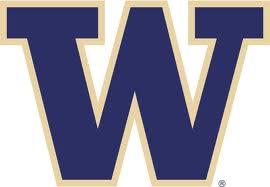 The conformational change is accepted if it passes the Metropolis criterion
Step is repeated several 10000 times to obtain an alternative low-energy conformation
“Fragments” are selected from PDB
Fragment = e.g. a 3 amino-acid stretch of backbone
Random fragment is inserted into model, resulting conformation scored w/ E. func.
Fragment list
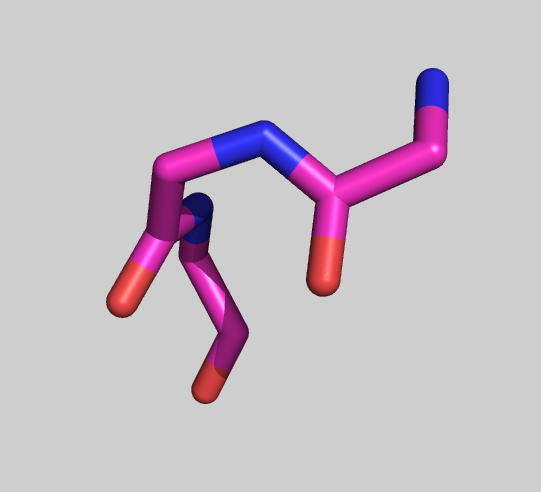 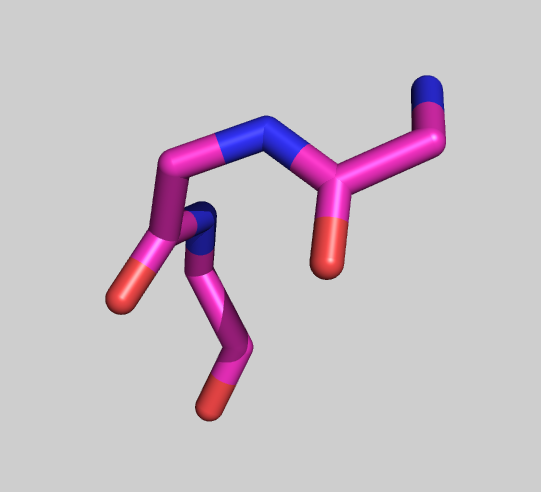 HHH
HHH
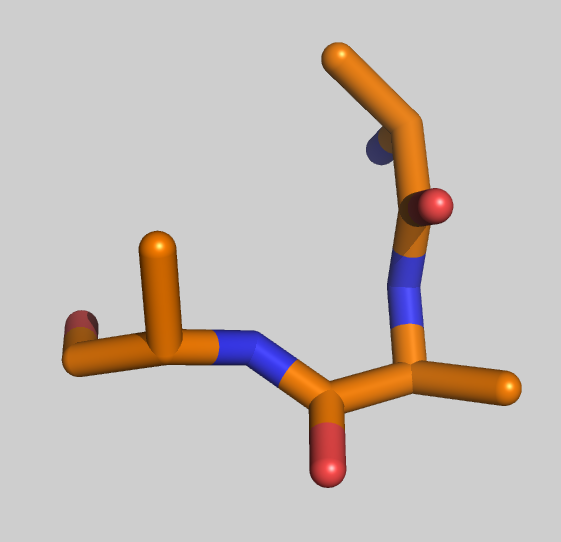 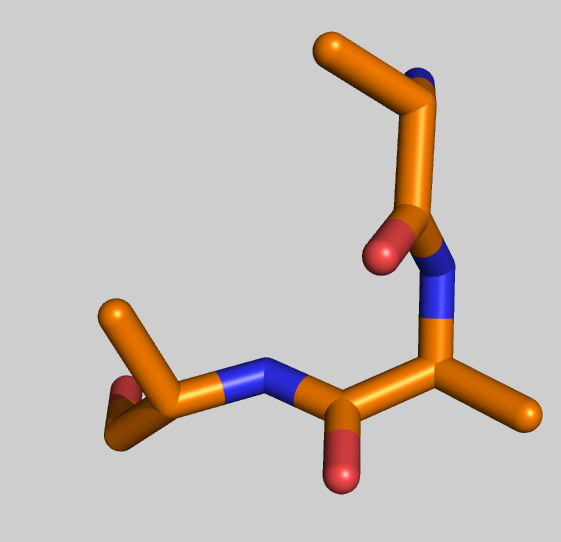 LLE
LLE
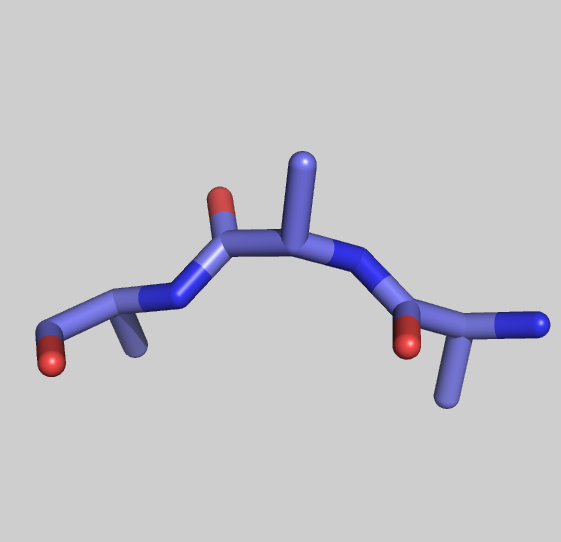 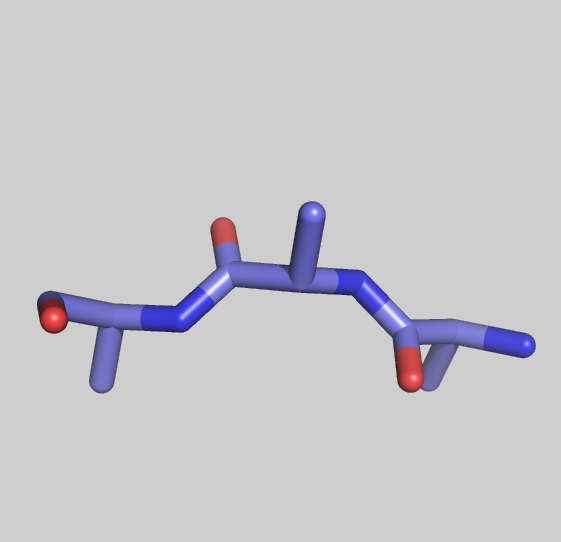 EEE
EEE
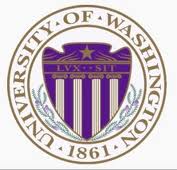 1b. Computational modeling of proteins
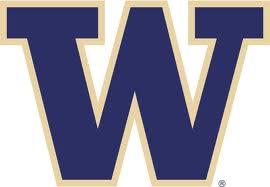 Protein structure prediction 1) find a low energy conformation for the backbone
Monte –Carlo algorithm used
(stochastic)

Several 10K steps shown


Usually a large number of independent trajectories
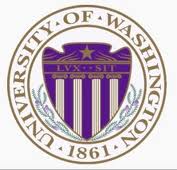 1b. Computational modeling of proteins
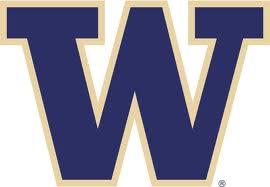 Protein structure prediction 2) determine structures for the side chains
Packing algorithm similar to backbone algorithm

make library of side chain conformations seen in crystal structures

Monte-Carlo algorithm to determine optimal combination of side chain conformation
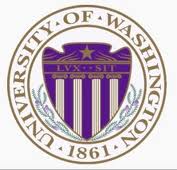 1c. Introduction to enzymes
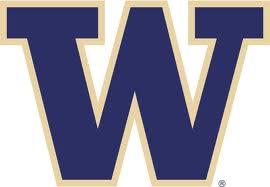 Enzymes are proteins that catalyze chemical reactions 
Universally important (e.g. metabolism, cell development, etc etc)
The catalytic activity is mediated by the ‘active site’
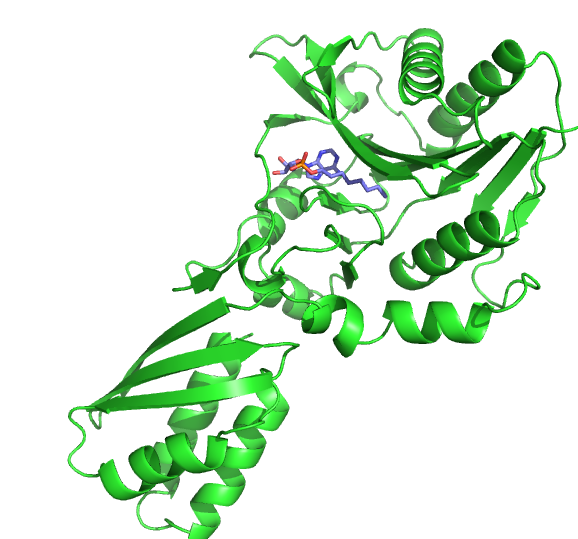 Enzyme
Structure of an exemplary enzyme
“substrate”
products
Schematic diagram of an enzymatic reaction
[Speaker Notes: Catalyze = accelerate
Mention food breakdown, muscle activity
Mention that catalyst doesn’t get used up, most enzymes can turn over thousands of times
Point out active site, mention that it is relatively small]
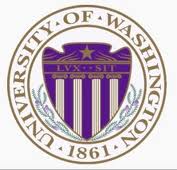 1c. Introduction to enzymes
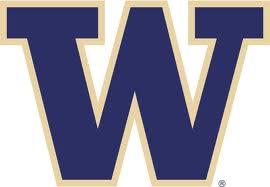 Enzyme example: Ligase
Attaches a small molecule to other proteins
These other proteins need the attachment to perform their functions
Targets a small ~12 amino-acid recognition sequence
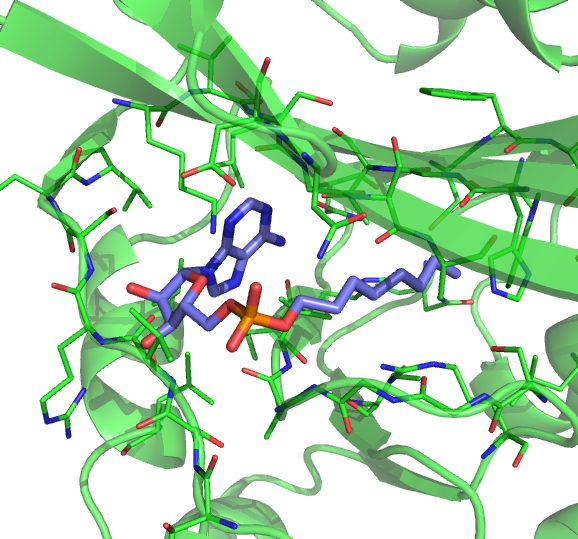 Close-up of the ligase active site
[Speaker Notes: Enzyme needs to bind to both substrates to performs its function
Mention that in picture, structure with small molecule is shown
Point out recognition sequence
Talk about biological role, 
Some functions can’t be carried out by the 20 amino acids
prepares enzymes used in fatty acid metabolism for their function

Mention that other proteins can be made targets of ligase by adding the target sequence]
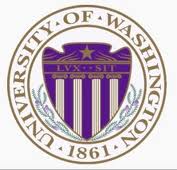 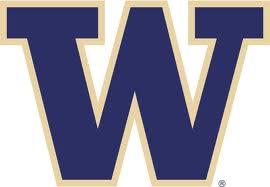 Overview
Introduction to Proteins
Protein Structure
Computational modeling of proteins
Introduction to Enzymes

Redesigning an enzyme for live-cell imaging on OSG

Some general thoughts on Protein modeling on OSG
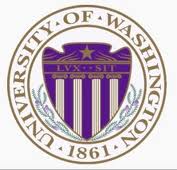 2. Redesigning an enzyme for live-cell imaging on OSG
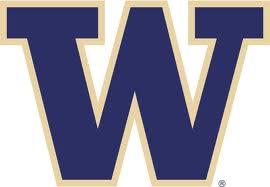 What is live-cell imaging?
Cells are compartmentalized
Different proteins are located in different compartments
To study localization of a protein of interest, a fluorescent tag can be attached to it
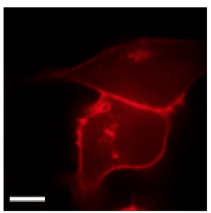 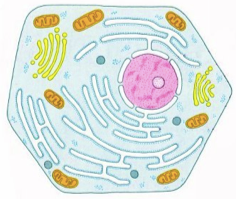 Schematic diagram of a cell
A fluorophore-tagged protein localised in nucleus
[Speaker Notes: Briefly mention compartments and what they to
Nucleus contains dna
Mitochondria provide energy
Endoplasmic reticulum prepares proteins for secretion]
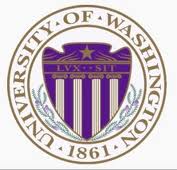 2. Redesigning an enzyme for live-cell imaging on OSG
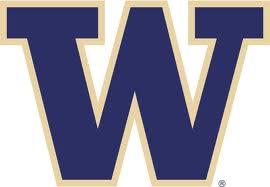 Several strategies for labeling proteins in cells exist, none are perfect
Idea: redesigning ligase to transfer a fluorophore instead  of its natural substrate
A fluorogenic substrate very similar to the natural substrate exists
Redesigned ligase reaction
Natural ligase reaction
[Speaker Notes: Mention that existing strategies have advantages and disadvantages, but don’t go in detail
Mention advantage of ligase, short target sequence
Active site needs to be redesigned]
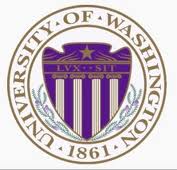 2. Redesigning an enzyme for live-cell imaging on OSG
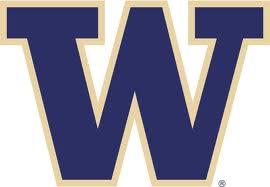 Task: use computational design to create a variant of ligase that transfers a fluorophore to its targets
A model of the fluorophore was created and superimposed on the natural substrate
Problem: fluorophore part ‘clashes’ with backbone of ligase
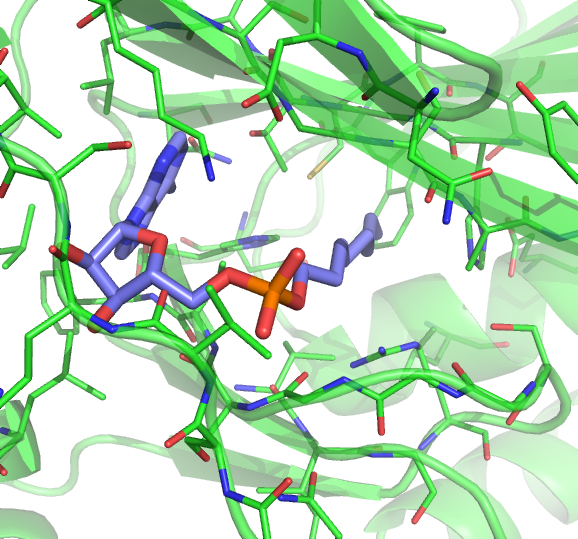 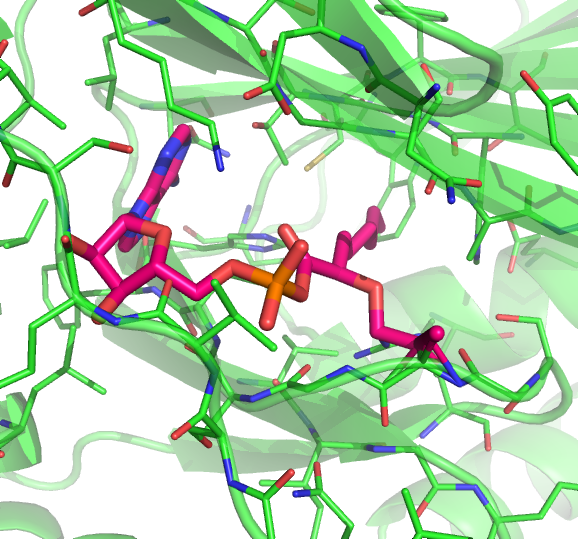 vs.
[Speaker Notes: Point out part that ‘glows’]
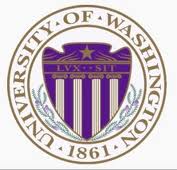 2. Redesigning an enzyme for live-cell imaging on OSG
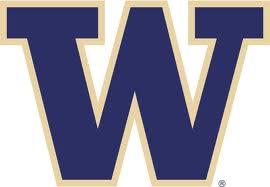 Computational algorithm:
Find new conformation for clashing loop (backbone modeling)
Design new sequence for alternative conformations (side chain modeling)
If Score is comparable to score of natural conformation, write model
Repeat several 10K times in parallel
[Speaker Notes: Mention that backbone modelling is done with fragments,
Point out moving substrate, modeling done at same time as protein side chains]
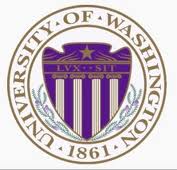 2. Redesigning an enzyme for live-cell imaging on OSG
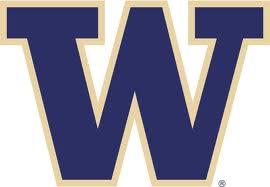 A total of ~250K trajectories were started (~52K CPU hours)
493 decent models generated (as judged by score )
After filtering and visual inspection, 10 selected for experimental characterization
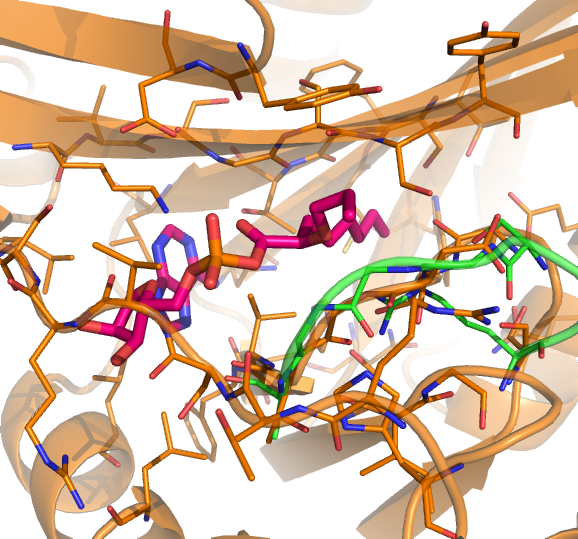 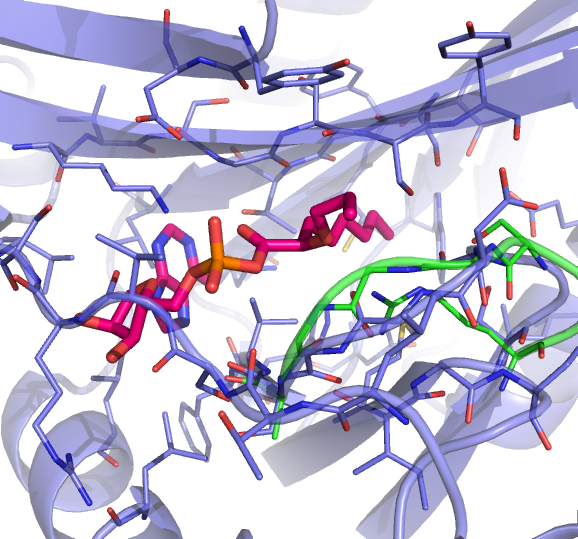 Experimental characterization has begun, but no results yet
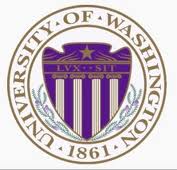 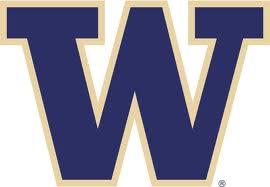 Overview
Introduction to Proteins
Protein Structure
Computational modeling of proteins
Introduction to Enzymes

Redesigning an enzyme for live-cell imaging on OSG

Some general thoughts on Protein modeling on OSG
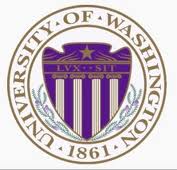 3. Some general thoughts on Protein modeling on OSG
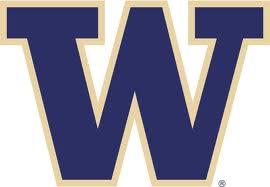 Generally working great! (~106 cpu hours in ~7 months)

Current computational resources in the Baker Group
480 node cluster for interactive jobs
~1600 node cluster w/ condor system
BOINC / Rosetta@Home, ~300K active hosts

OSG fits in well, between 1600 node cluster and R@H
[Speaker Notes: Mention that 1600 cluster is a little old]
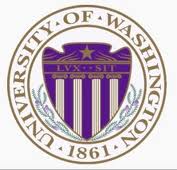 3. Some general thoughts on Protein modeling on OSG
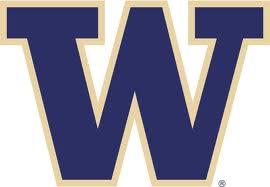 Our software / community
Rosetta 3.x, developed since 2006, all C++ codebase, >106 lines by now
Semi open source, free academic license
About ~100 developers (10-20 active ones)
www.rosettacommons.org
Most types of calculations use stochastic algorithms
-> embarrassingly parallel, well suited for current osg setup

Some MPI-protocols are being developed, but not widely used yet

Maybe switch to GPUs at some point in the distant future
[Speaker Notes: Mention that 1600 cluster is a little old]
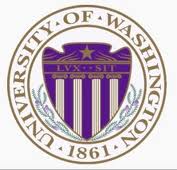 3. Some general thoughts on Protein modeling on OSG
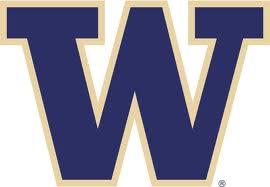 Computational needs for typical Rosetta3.x protocols / jobs
[Speaker Notes: Explain meaning of normal for memory use -> can run most protocols on laptops
Storage: calculate number of output per cpu hours]
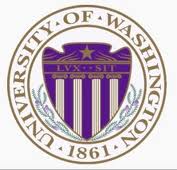 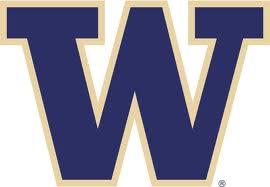 Acknowledgements
OSG

Zachary Miller
Mats Rynge
Miron Livny
David Swanson
Ruth Pordes
Baker Lab

Keith Laidig
Darwin Alonso
David Baker


Ting Lab @ MIT

Dan Liu
Wenjing Wang
Alice Ting
More questions?  floric@uw.edu